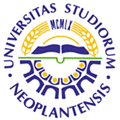 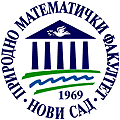 Princip rada i dizajn linearnih akceleratora
Nikolina Šarčević
VI Studentska Astrofizička Radionica
zašto linearni akcelerator?
 šta je linearni akcelerator?
UBRZAVANJE
 KOLIMACIJA
de Broglie + Planck; vezivna energija
keV
Dimenzije atoma (~10-10 m)
Ciklotron
Sinhrotron
Betatron...
MeV
Radijus jezgra (~ 10-15 m)
GeV
Konstituenti jezgra
Ostali parametri: vrsta čestica, intenzitet snopa, efikasnost, vreme rada, cena...
20.04.2013
VI Studentska Astrofizička Radionica
20.04.2013
VI Studentska Astrofizička Radionica
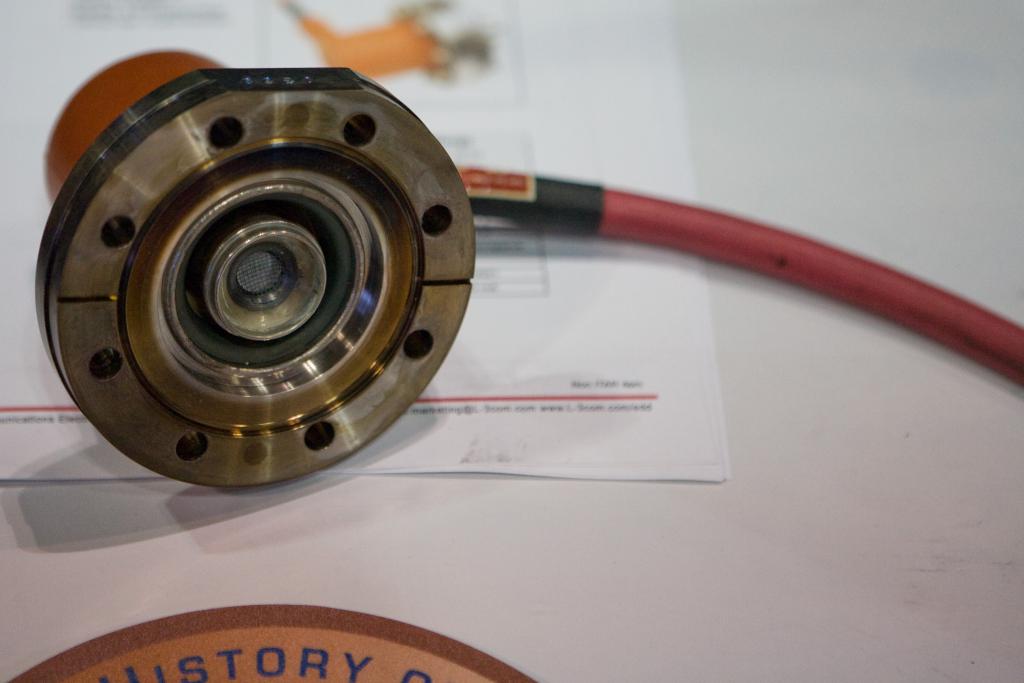 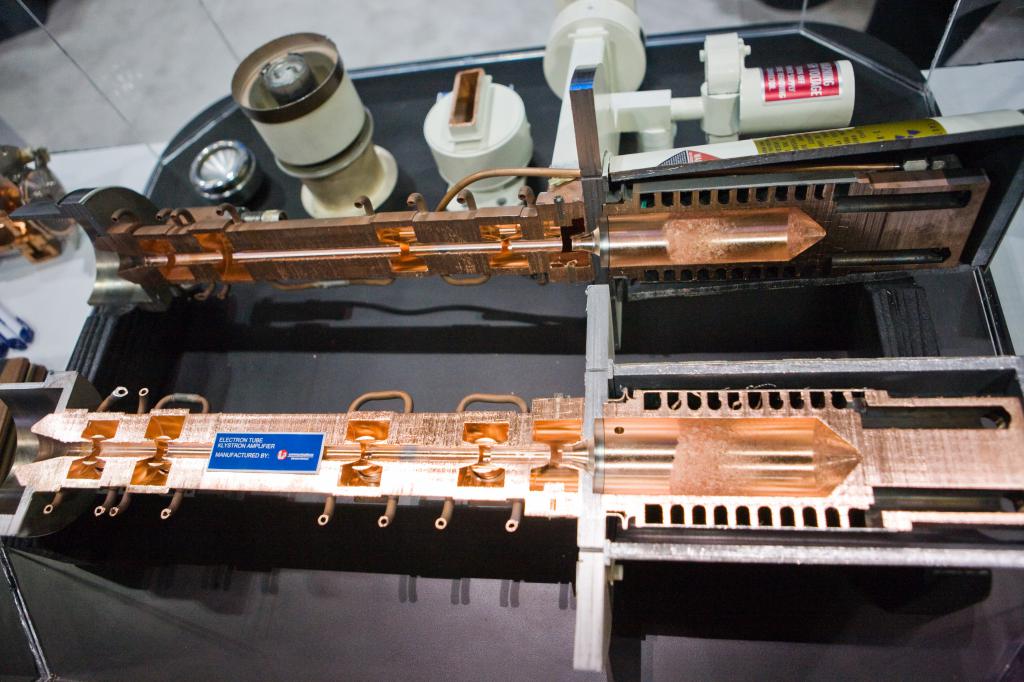 Injektorski sistem
 Sistem za generisanje mikrotalasa
 Talasovod
 Pomoćni sistem
 Sistem za transport i skretanje snopa
 Akceleratorska glava
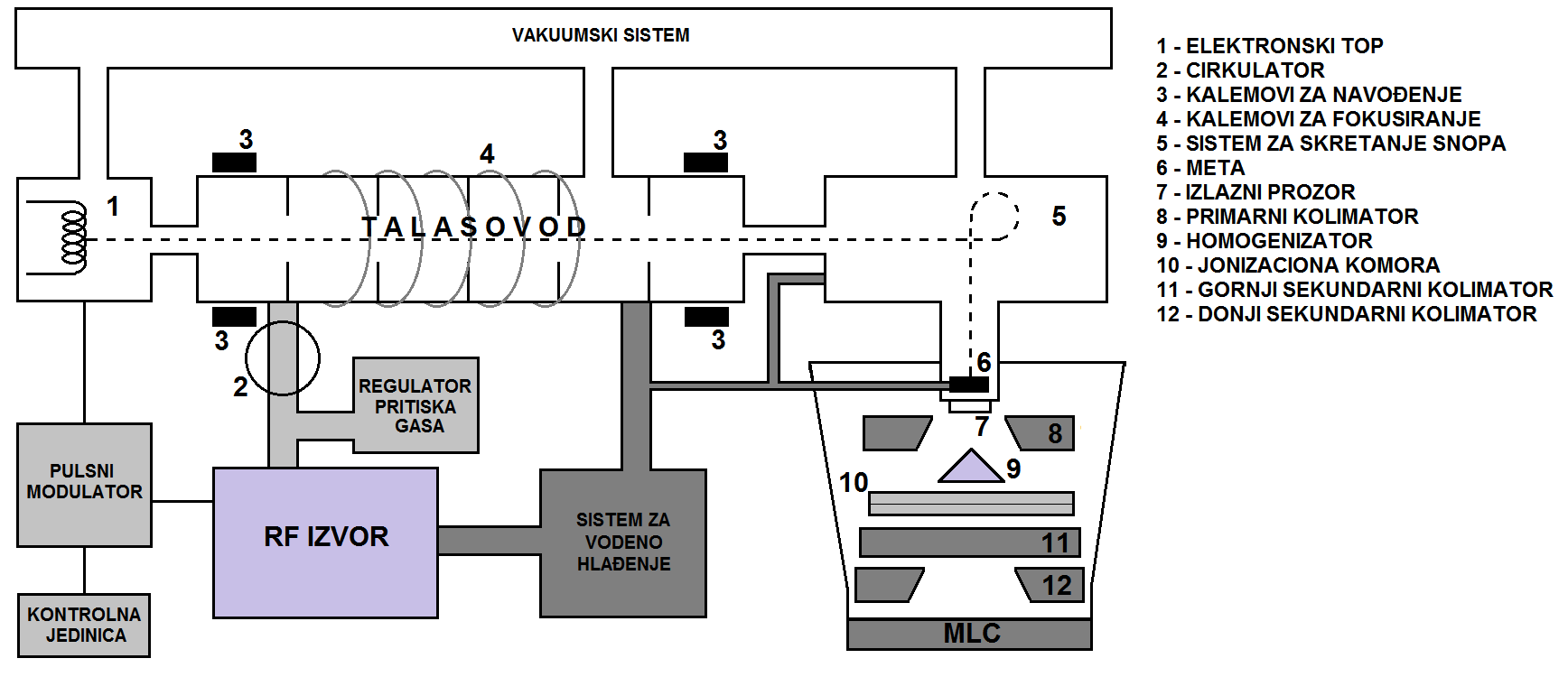 20.04.2013
VI Studentska Astrofizička Radionica
Princip ubrzavanja čestica u talasovodu
Šuplja, cilindrična, evakuisana cev (Cu)
 Dužina u zavisnosti od primene
 Bolje provodne osobine na visokim frekvencijama od konvencionalnih provodnika
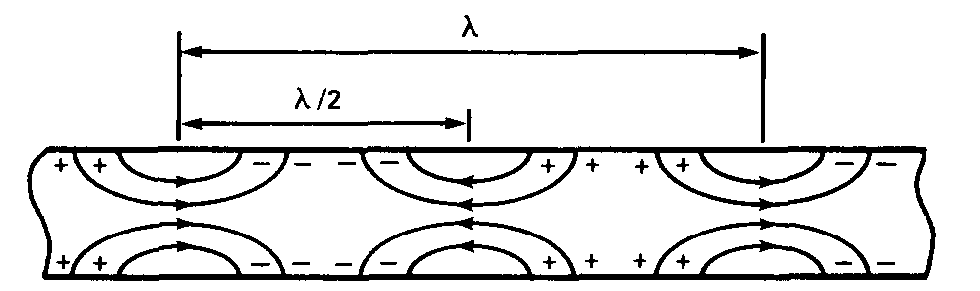 BLENDE:1. povezivanje i distribucija polja
2. Prostorna raspodela polja
FAZNA BRZINA!
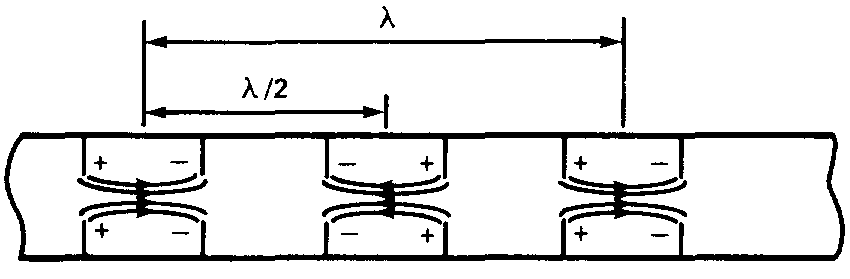 20.04.2013
VI Studentska Astrofizička Radionica
Ubrzavanje putujućim talasom
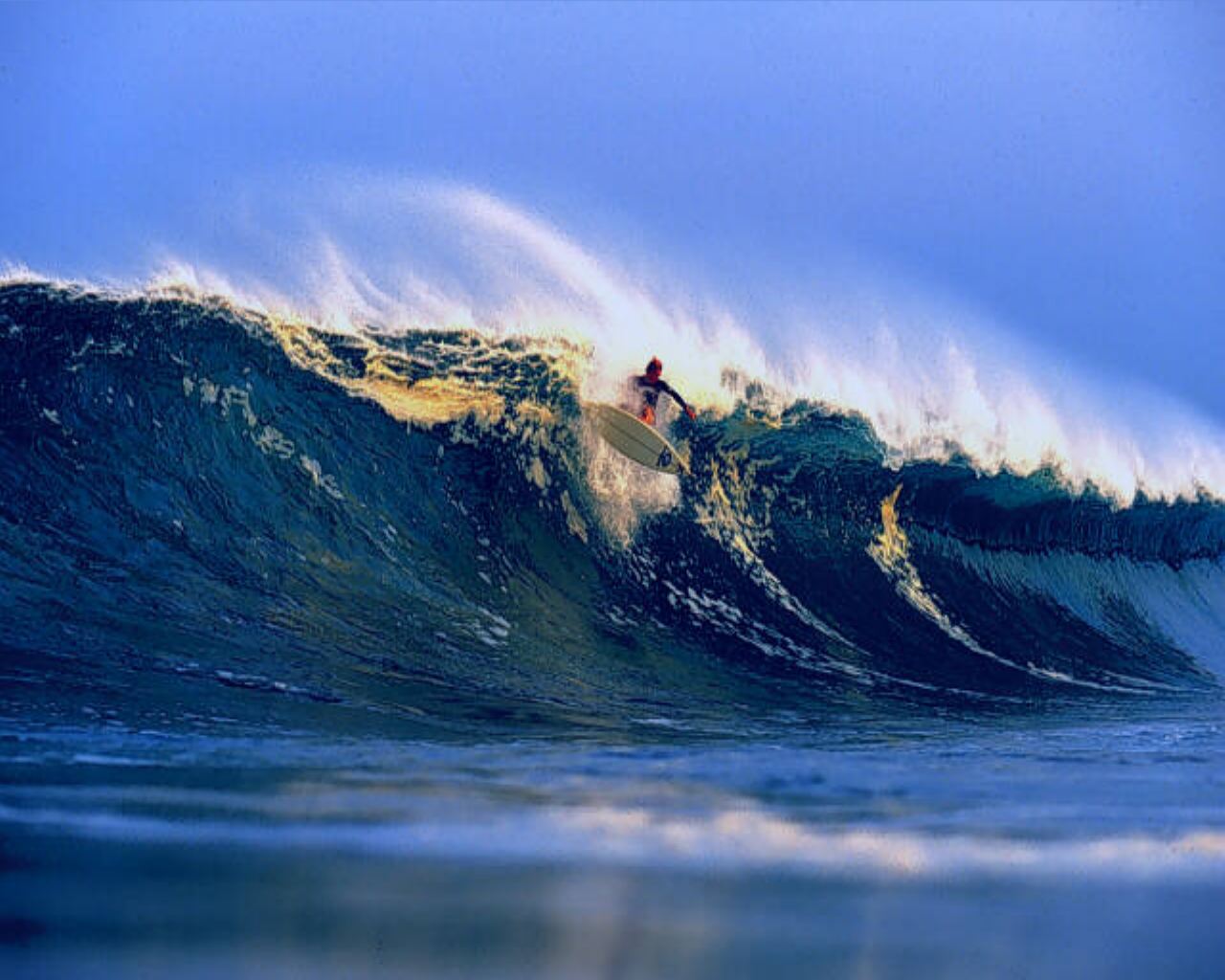 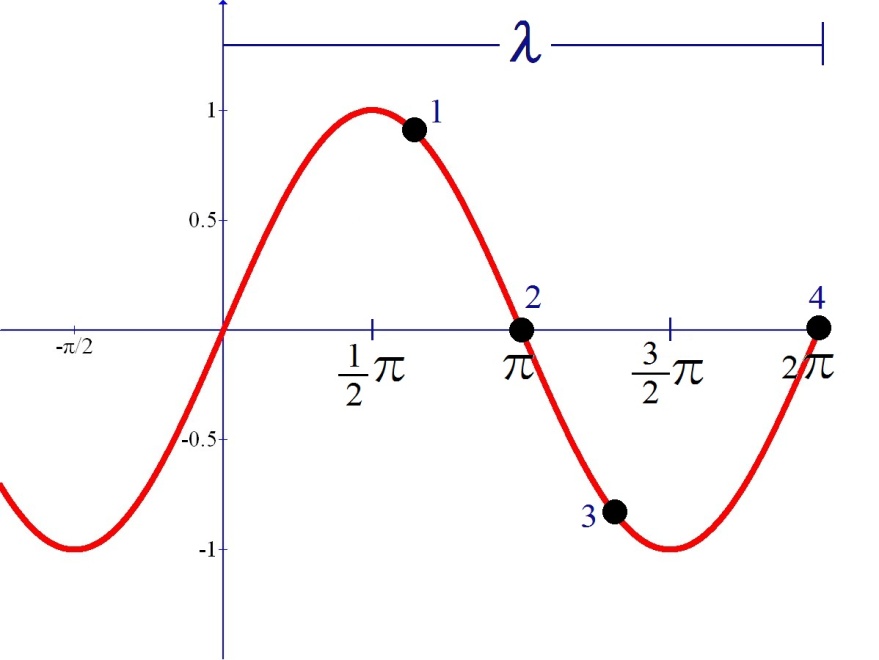 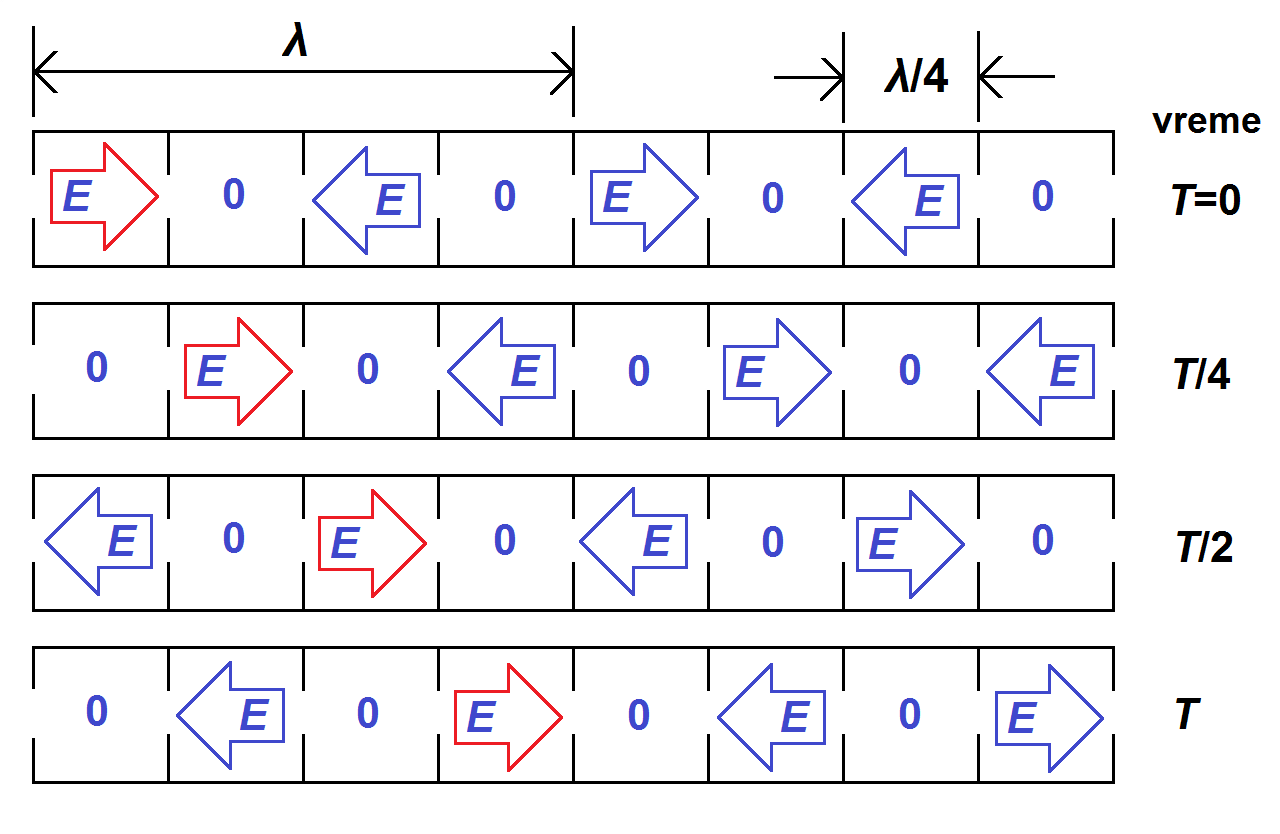 Na česticu deluje sila eE
20.04.2013
VI Studentska Astrofizička Radionica
Ubrzavanje stojećim talasom
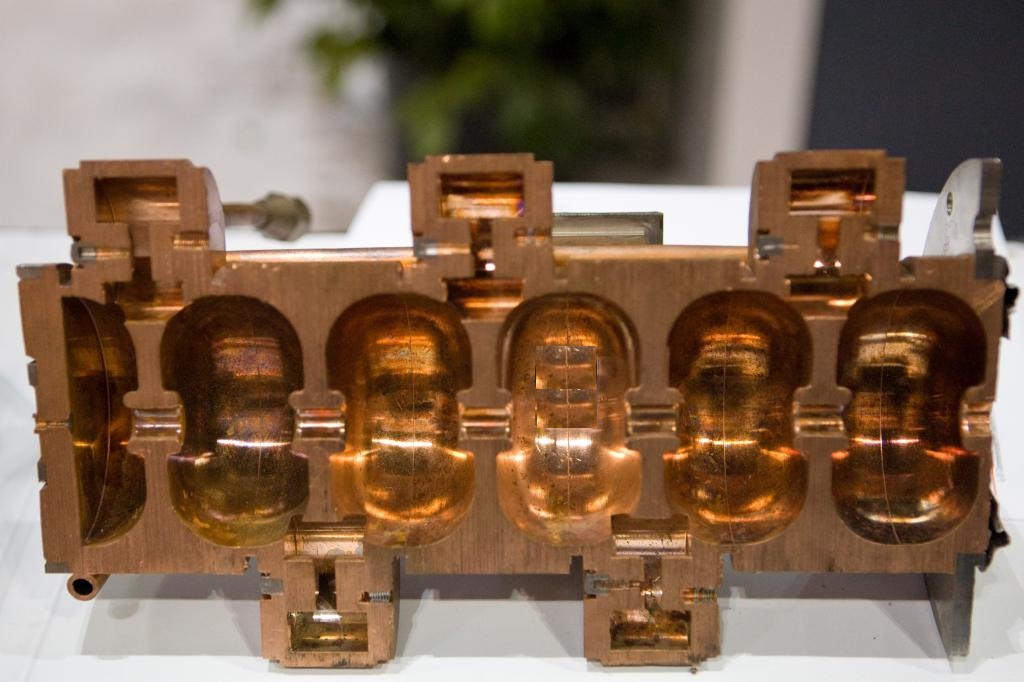 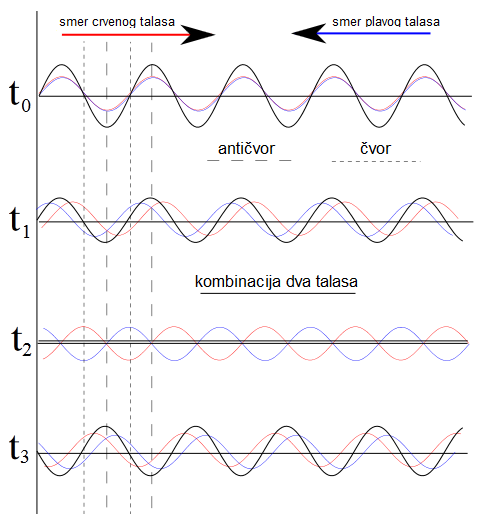 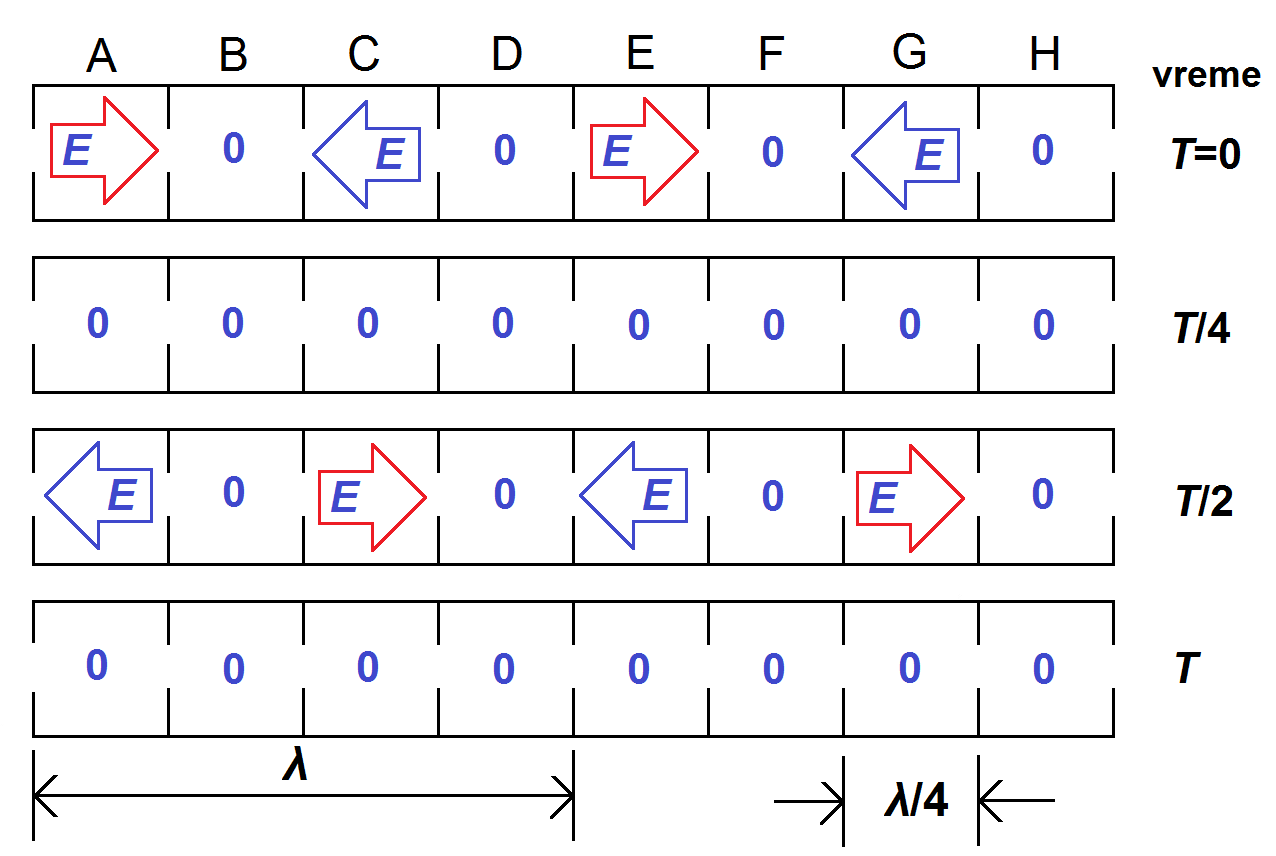 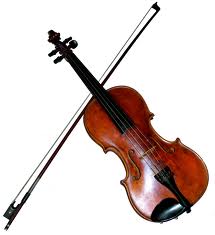 20.04.2013
VI Studentska Astrofizička Radionica
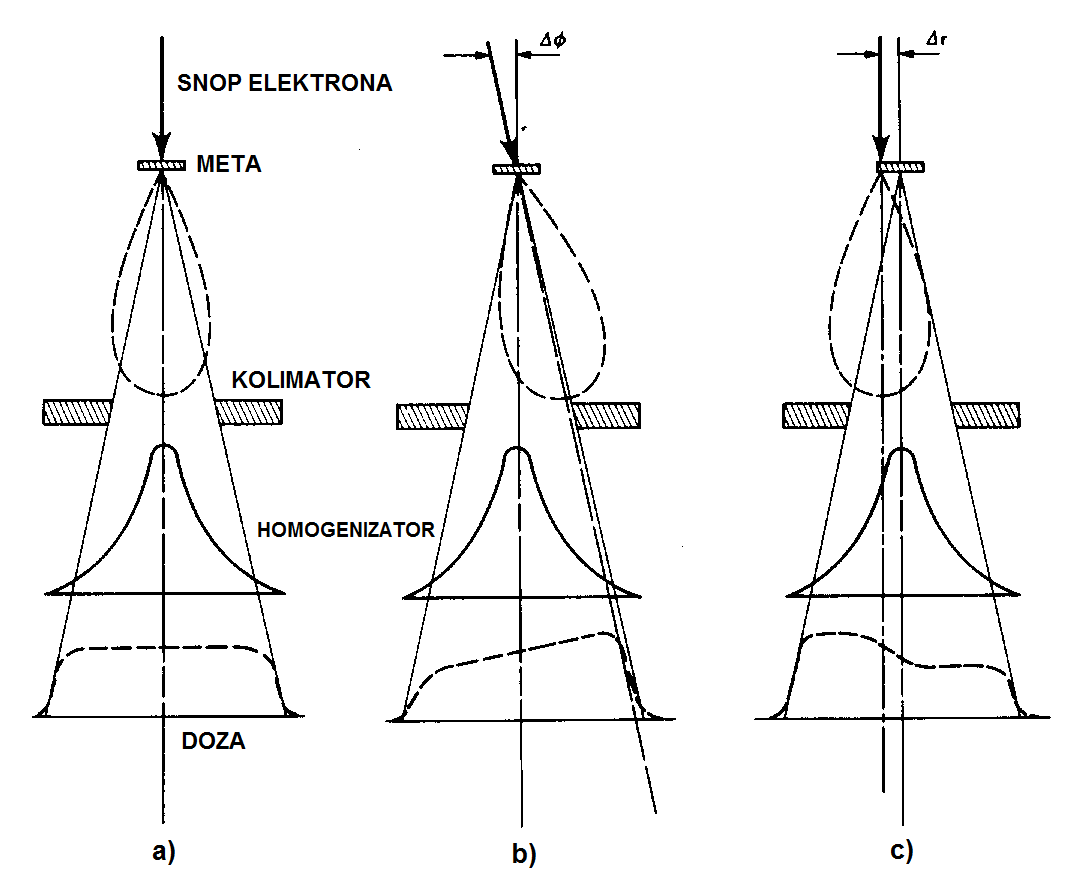 Savijanje: magneti
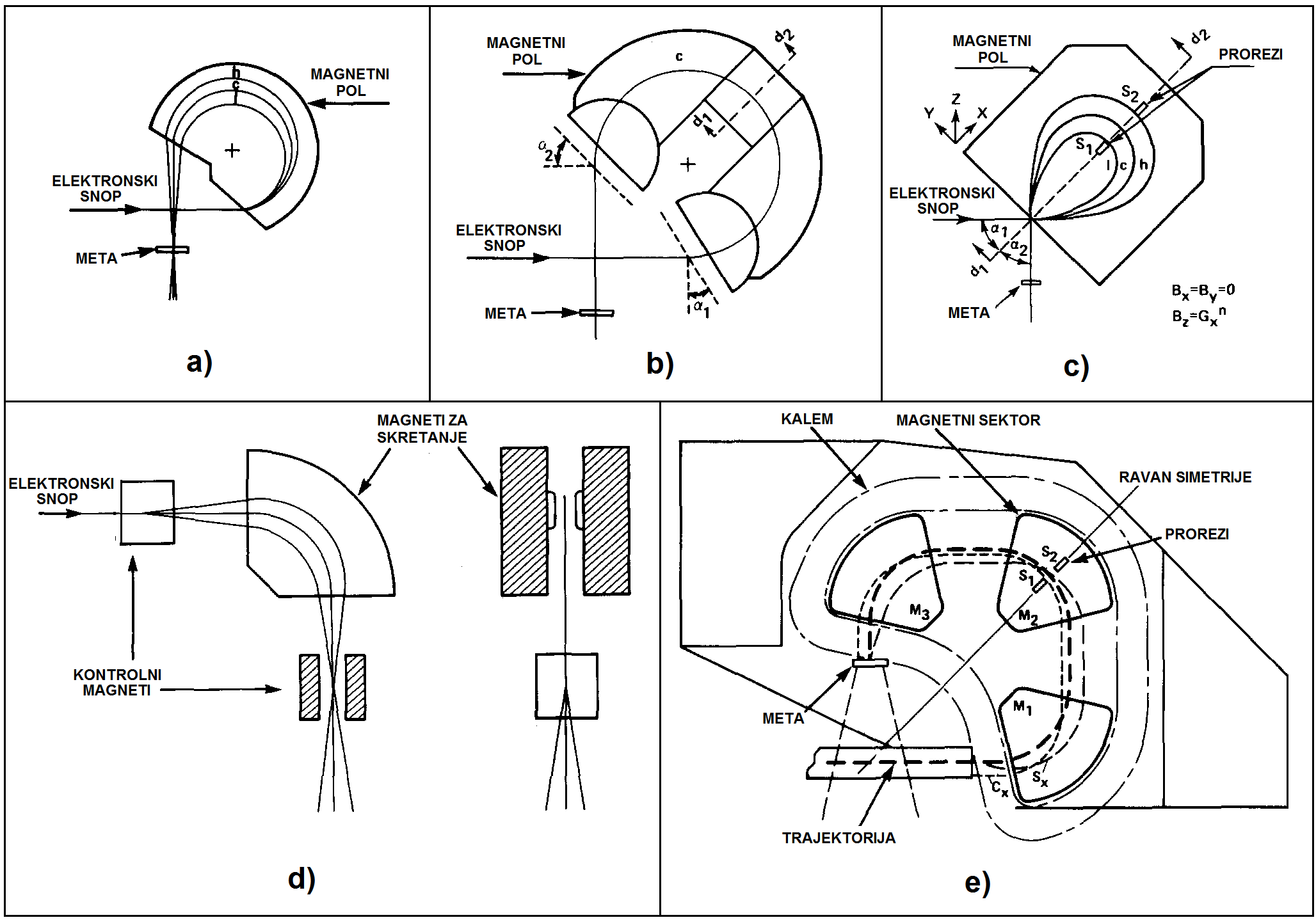 Navođenje: kalemovi
20.04.2013
VI Studentska Astrofizička Radionica
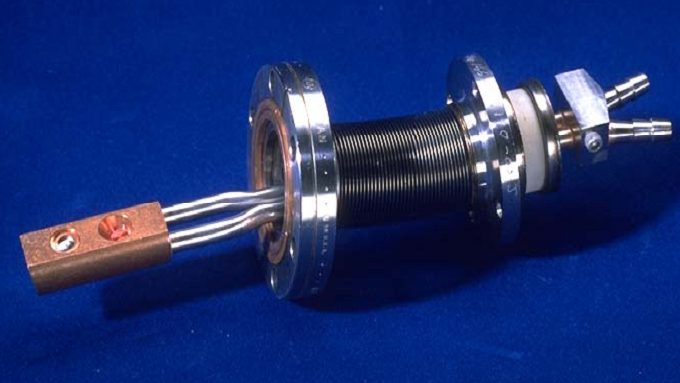 Ako X: META
Transmisiona (“tanka”)
 Refleksiona (“debela”)
Materijal: VISOK Z!
74W, 79Au, 82Pb
Detektori
Filteri
Kolimatorski sistem
Apsorberi (C, Al)
 Homogenizator
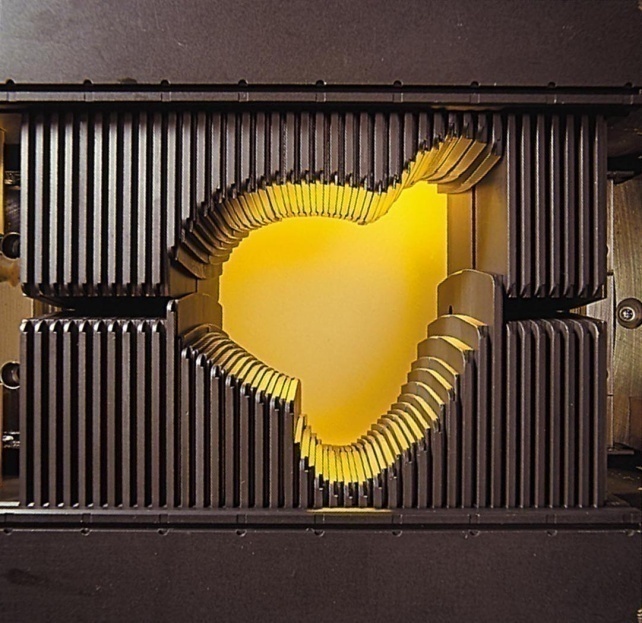 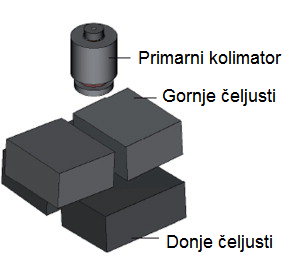 Fotoneutroni!
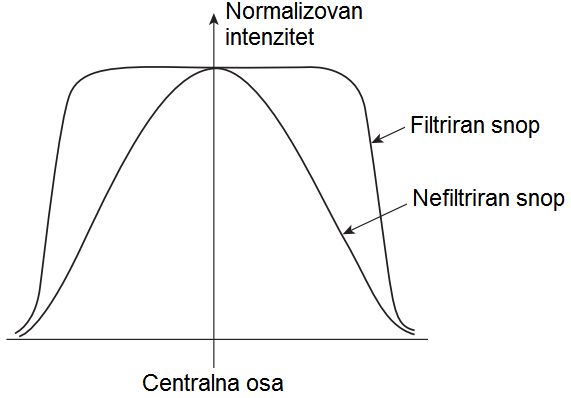 20.04.2013
VI Studentska Astrofizička Radionica
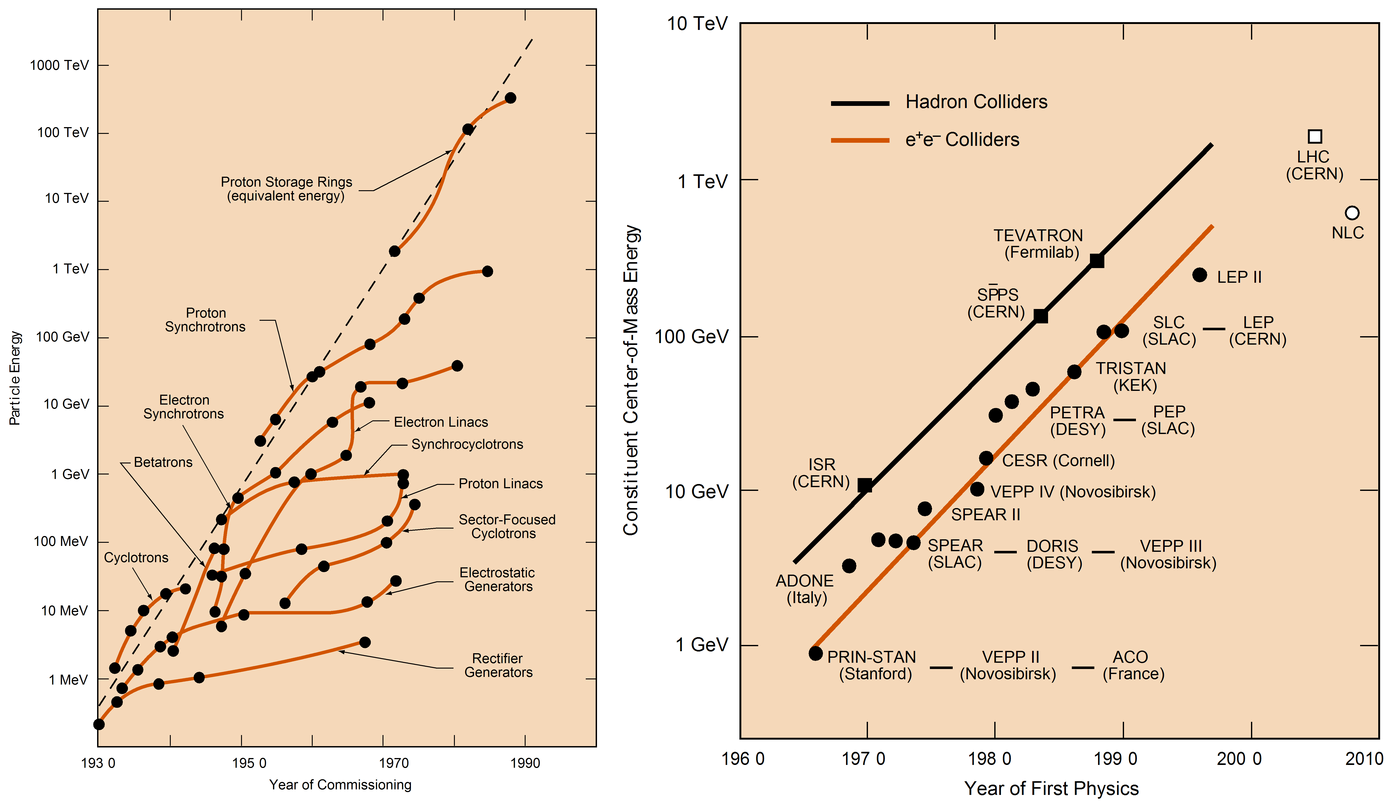 Definicija (ubrzavanje+kolimacija)
 Delovi
 Kako (talasovod; TW i SW)
 Bitna navigacija i oblik snopa
 Zakočno zračenje
 Kolimacija, filtriranje, detektorski sistem
20.04.2013
VI Studentska Astrofizička Radionica